ОРІЄНТОВАНІ КОМПОНЕНТИплану-коспекту власної риторичної практики
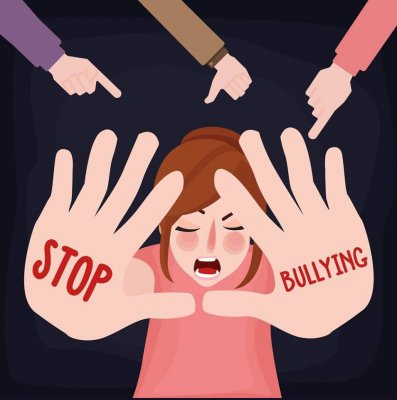 Виконали:
студентки 2 курсу
групи 6.0149-у
Відменко Анастасія, Куцевол Марія
Тренінг: «Що таке булінг? Профілактика булінгу в учнівському середовищі »
Аудиторія,на яку розрахован тренінг:
Вчителі
Учні
Обладнання, дидактичний матеріал:
Ноутбук, мультимедійна дошка, проектор, класна дошка, крейда, маркери, аркуши паперу, картки з візуалізацією
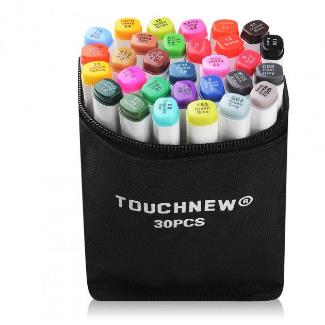 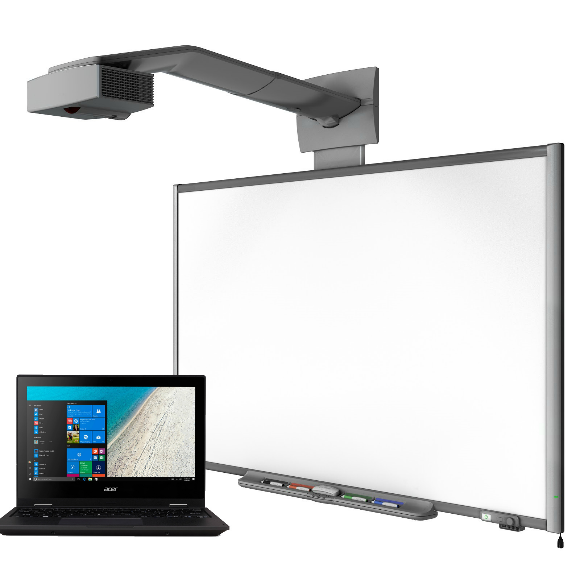 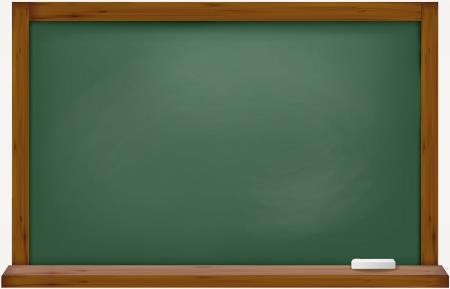 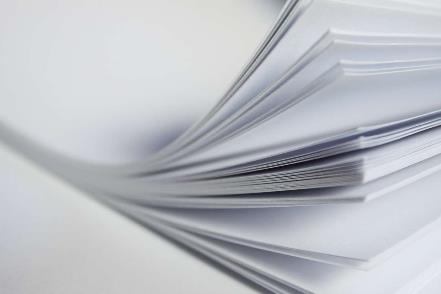 Мета:
-ознайомити учнів та педагогів з поняттям, формами і структурою булінгу
-виховувати переживання до дитини, яка зазнала насильства
-розвити вміння пошуку шляхів виходу із складної ситуації
-формувати навики відповідальної та безпечної поведінки, профілактику насилля у шкільному середовищі
-сформувати уявлення про проблему насилля й жорстокості, їх наслідки для підлітків
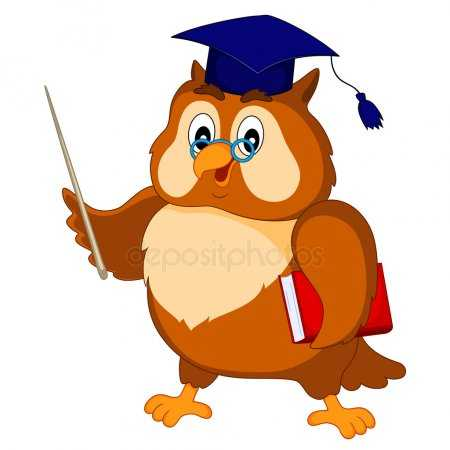 Завдання:
ознайомлення з поняттям, формами і структурою булінгу
формування уявлення про проблему насилля й жорстокості, їх наслідки для підлітків
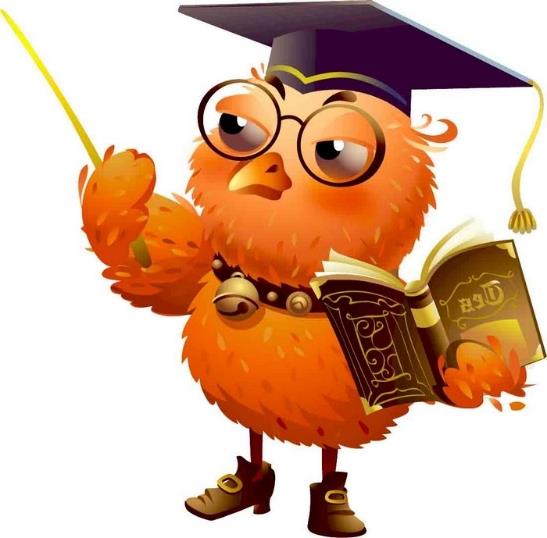 Запитання для обговорення:
-Чи спостерігали ви таку ситуацію, коли в дитячому колективі «обирають» дитину (так звану «білу ворону»), яка відрізняється від інших або зовнішнім виглядом, або розумовими здібностями, або поведінкою і цю дитину постійно зневажають та застосовують до неї прізвиська, штовхають, чіпляються , псують особисті речі та інше? 
-Які відчуття у вас викликає така ситуація?
Очікувані результати:
Після закінчення тренінгу учасники повинні з легкістю відповісти на ці запитання:
Що таке булінг?
Хто може страждати від булінгу?
Які є види булінгу?
Що таке економічний булінг?
Що таке фізичний булінг?
Що таке психологічний булінг?
Що таке кібербулінг?
Хто такий булер/булі?
До кого звернутися в ситуації булінгу?
Який номер елефону Національної дитячої «гарячої лінії»?
Які ви можете дати поради як справитися з булінгом?
Які ви можете дати поради як уникнути булінгу?
Що таке насильство?
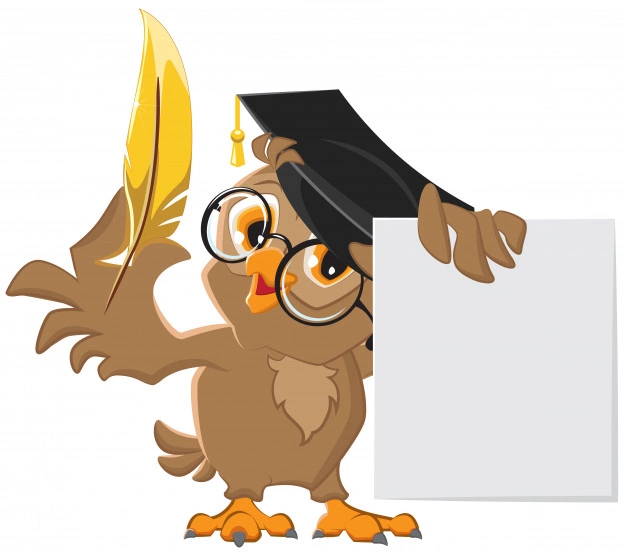 Фрагмент риторичної практики
Тренер: Доброго дня, шановні учасники тренінгу. Сьогодні ми з вами тут для того, щоб обговорити важливу тему – тему насильства та жорстокості серед учнів.

Кожному з нас, хоча б раз у житті доводилося зіткнутися з насильством. Воно могло застосовуватися проти вас самих, ви могли бути свідком, або самі ставали тими, хто ображає. Ми поговоримо про насильство та жорстокість, які направлена на одну дитину. Це явище називають булінгом. Сьогодні ми спробуємо зрозуміти почуття жертви булінгу, та поведінку агресора. І найголовніше, разом знайдемо шляхи допомоги постраждалій дитині та спробуємо убезпечити себе, щоб не зіграти одну з ролей у булінгу.

Сподіваюся, вам буде цікаво та пізнавально і ви з користю проведете час.
ПРИТЧА ПРО ЖОРСТОКІСТЬ
В одному з монастирів Шаоліню майстер навчав учня. І якось учень поставив майстру запи­тання:
- Учителю, а як довідатися, наскільки я жорстокий?
- Щоразу, коли ти завдава­тимеш удару своєму ворогу, уяви себе на його місці і відчуй його біль. І якщо один раз ти не від­чуєш болю — знай: жорстокість поглинула тебе.
Отже, що це таке булінг?:
Булінг у перекладі з англійської – хуліганити, грубіянити, визначається, як утиск, цькування, дискримінація. Це тривалий процес свідомого жорстокого ставлення (фізичного і психічного) з боку дитини або групи дітей до іншої дитини або дітей.
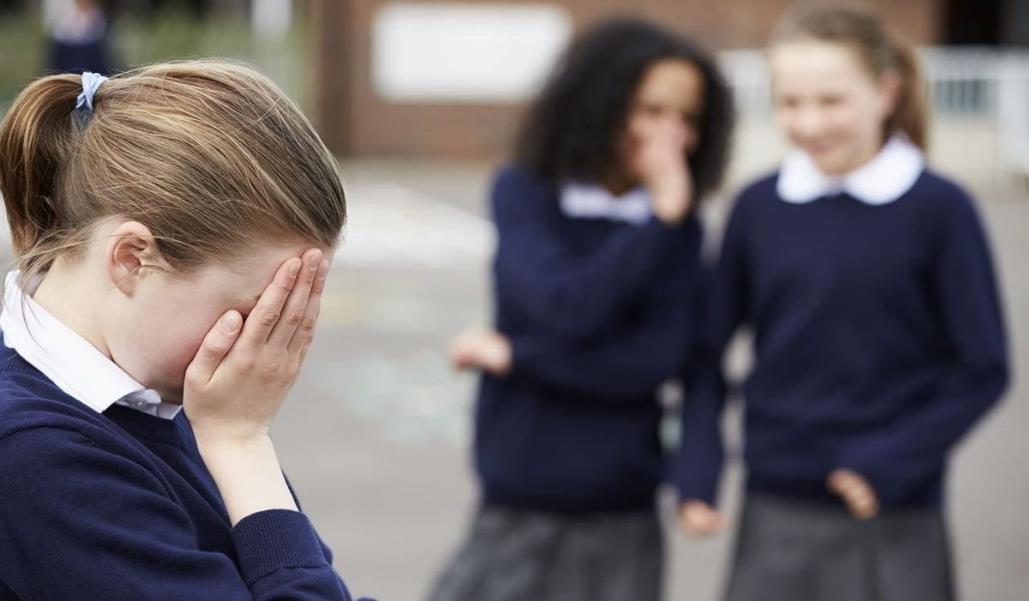 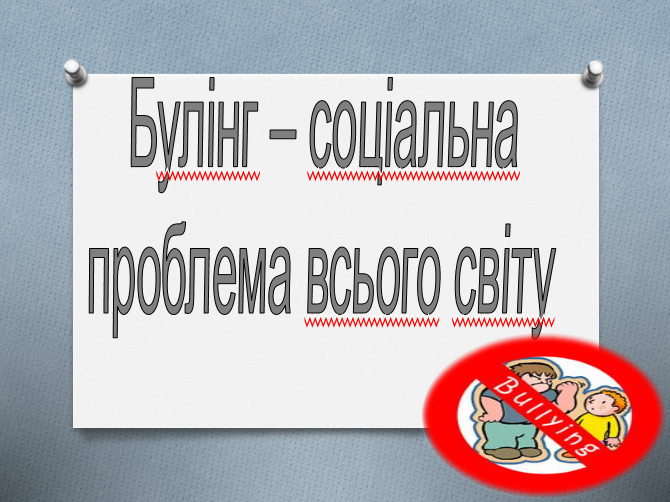 Форми шкільного булінгу:
фізичний (умисні штовхання, удари, стусани, побої, нанесення інших тілесних ушкоджень та ін.);
психологічний (насильство, пов’язане з дією на психіку, що завдає психологічну травму шляхом словесних образ або погроз, переслідування, залякування, якими навмисно заподіюється емоційна невпевненість)
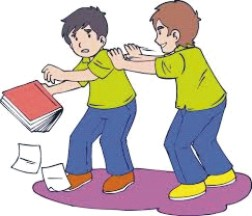 Соціальна структура булінгу:
переслідувач (кривдник, агресор)
постраждала дитина (жертва)
спостерігач
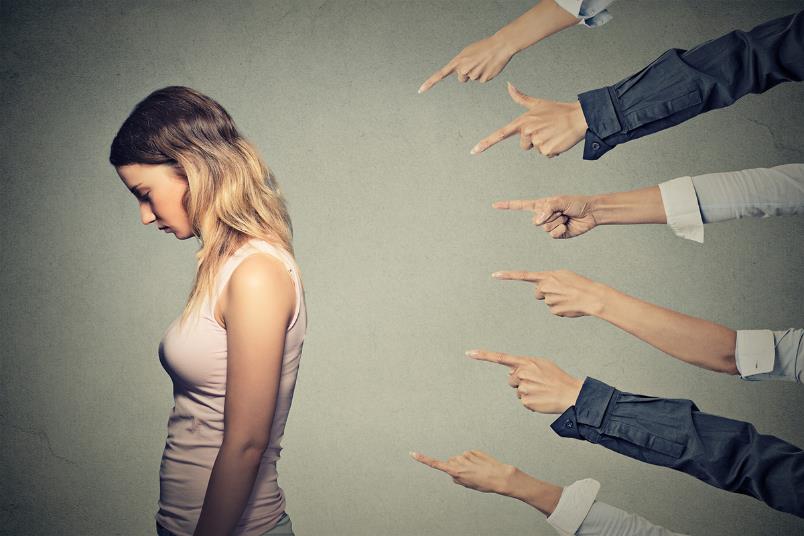 Як розпізнати жертву:
діти, які не можуть захистити себе, фізично слабші за своїх однолітків;
невпевнені в собі діти, замкнуті, мовчазні;
діти, які мають руде волосся, повні чи худі;
діти, які уникають певних місць у школі (наприклад, на перерві сидять у класі);
діти, які часто не мають ні одного близького друга, краще спілкуються з дорослими ніж з однолітками.
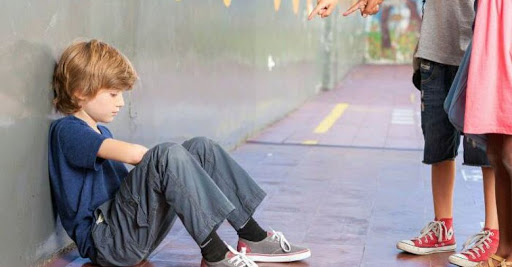 Як розпізнати агресора:
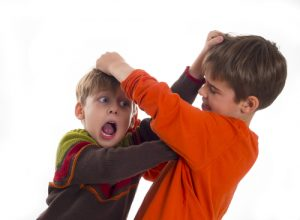 якщо це хлопчики, вони зазвичай фізично сильніші за інших;
виділяються зовнішністю, манерою поведінки, одягом;
вони часто зухвалі та агресивні в ставленні до дітей та дорослих;
не дуже гарно вчаться;
мають досить велике коло друзів або однодумців та ін.
Як розпізнати спостерігача:
діти з кола кривдника
однокласники
випадкові учні або ін.
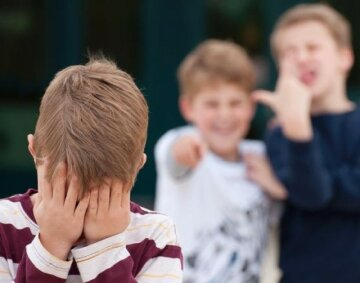 Наслідки булінгу можуть бути різноманітні. Їх жертви зазнають чимало страждань. Це і зниження самооцінки, поганий сон та апетит, тривожність, вживання алкоголю, паління, думки про самогубство та інші.

Отже, як бачимо явище булінгу є поширеним, але в наших силах його зупинити і не лишатися осторонь. Адже слід пам’ятати, що сьогодні ти – спостерігач, а завтра — жертва.
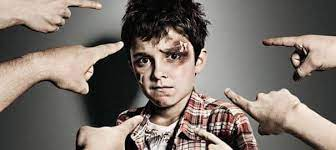 Поради, як уникнути булінгу
Упевнися, що ти не є кривдником/кривдницею по відношенню до інших.
Заступайся за тих, кого ображають
Якщо ти став/стала жертвою булінгу – розкажи про це дорослим ( батькам або вчителю)
Якщо ти побачив/побачила, що над кимось знущаються, – кклич на допомогу, привертай увагу дорослих.
Стався до інших так, як хочеш, щоб вони ставилися до тебе.
Є питання – телефонуй на Національну дитячу «гарячу лінію» : 0 800 500 225 або 772.
Мультфільми, які допоможуть запобігти булінгу серед дітей
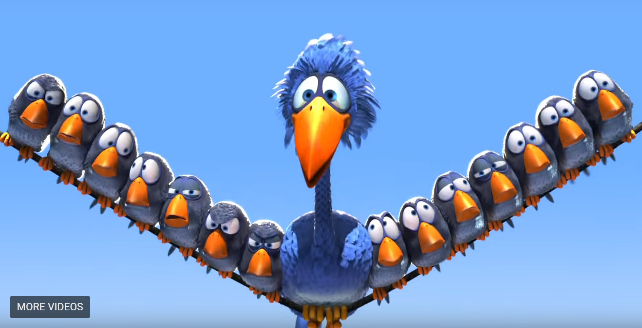 Мультфільм «Жив собі чорний кіт»
Мультфільм «Про пташок»
Мультфільм «Вірте у любов, вірте у Різдво»
Мультфільм «Курка, яка несла всяку всячину»
Мультфільм-казка «Гидке каченя»
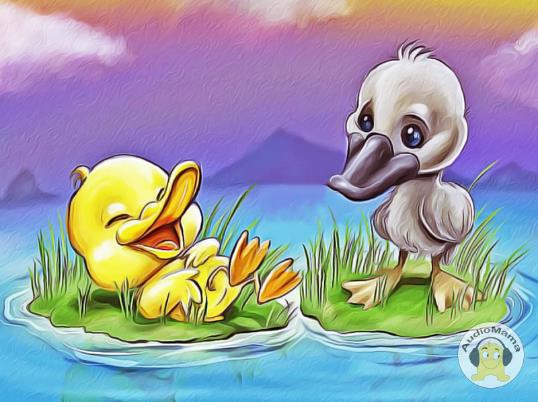 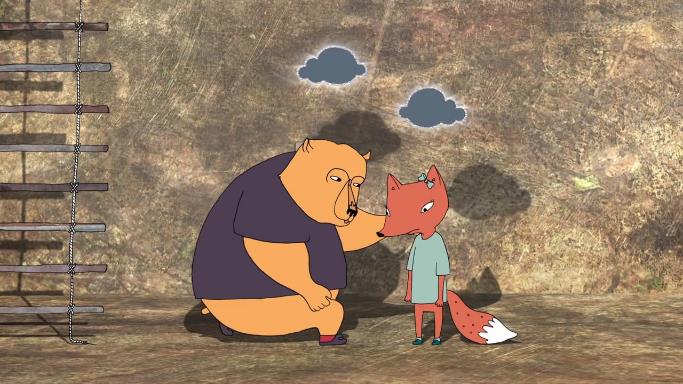 Ми обрали цю тему не просто так, а тому що це одна з проблем, яка стала дуже актуальною і не припине свою актуальність ще  довго, бо діти нового покоління дуже жорстокі. 
Це ситуації, коли одна дитина чи група дітей ображають, цькують, б'ють іншу дитину. Причин цих ситуацій— безліч, а жертвою може стати кожен, хто не вписався у рамки того чи іншого колективу.
І нам, як майбутнім вчителям, ця тема дуже корисна і важлива!
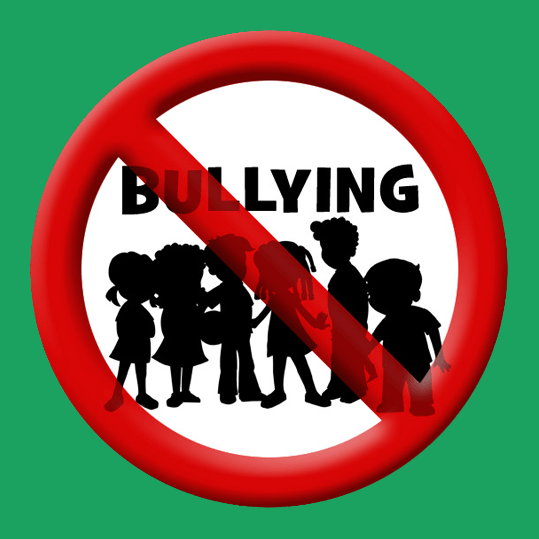